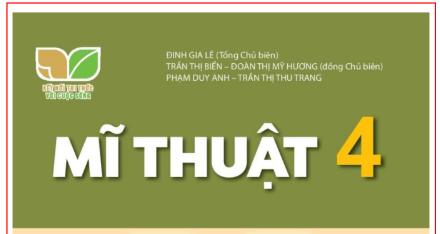 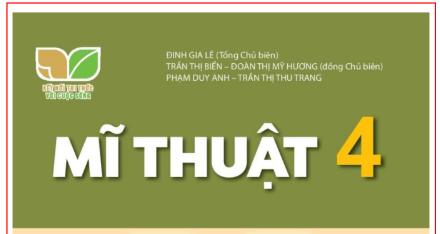 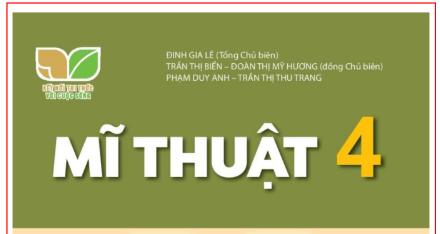 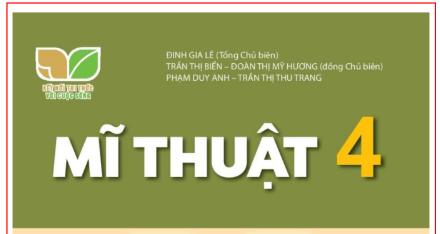 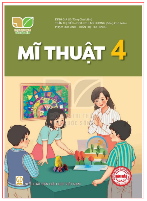 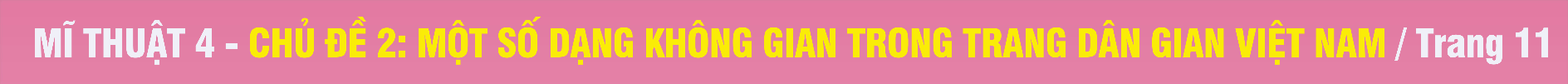 Em liên tưởng đến không gian ở đâu khi quan sát tranh dân gian trên?
Cách tạo hình giượi cho em liên tưởng đến nhân vật nào là chính? Nhân vật nào là phụ? Nhân vật nào ở gần? Nhân cật nào ở xa?
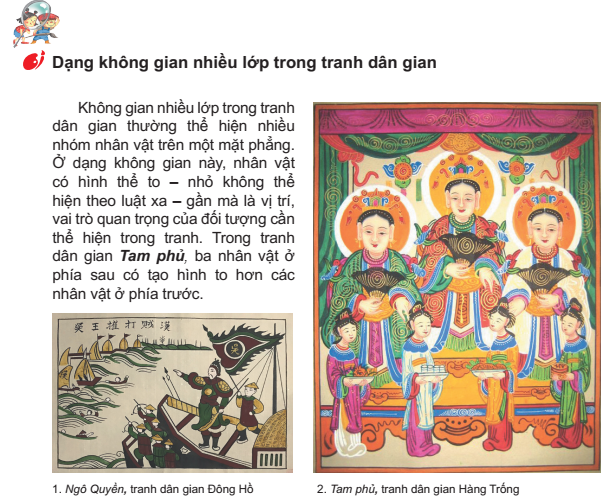 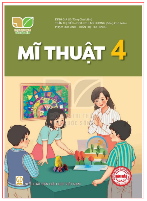 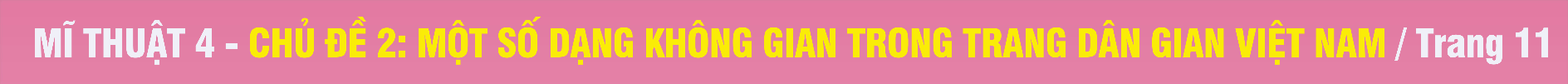 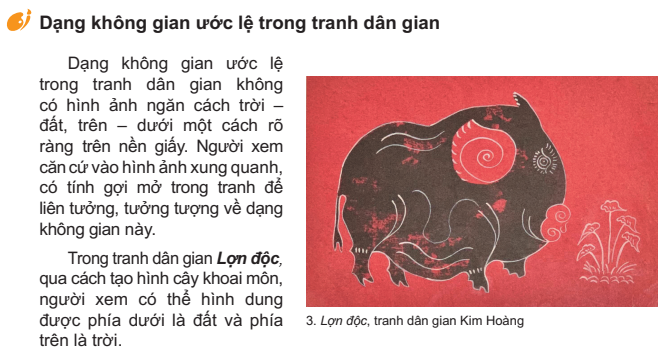 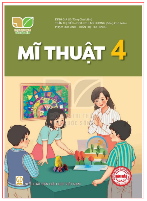 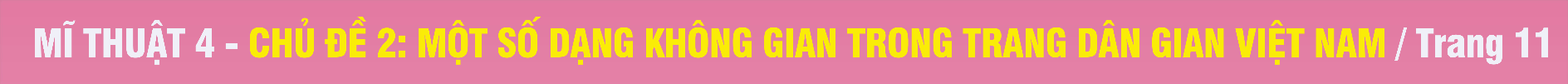 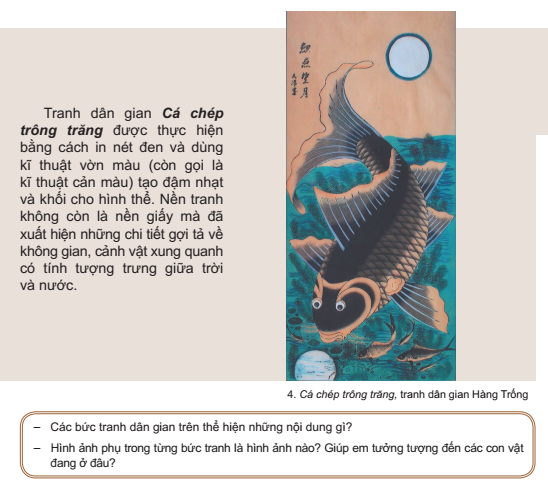 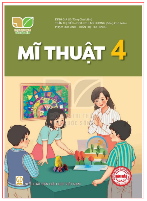 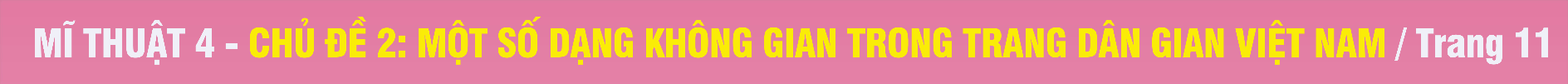 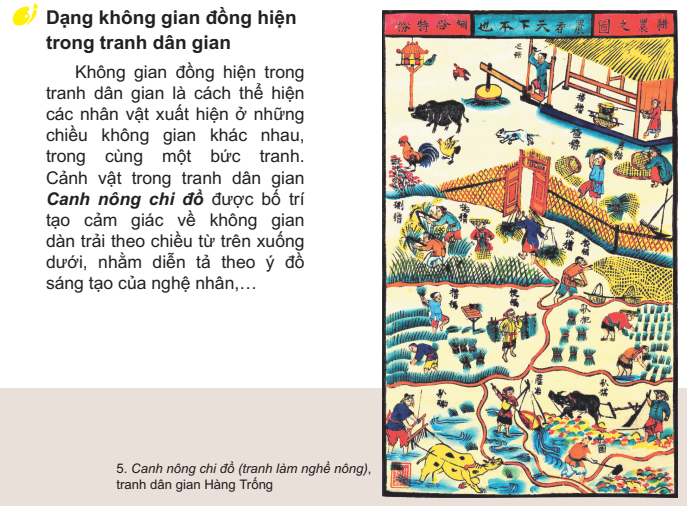 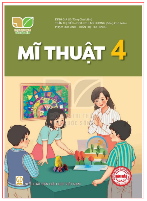 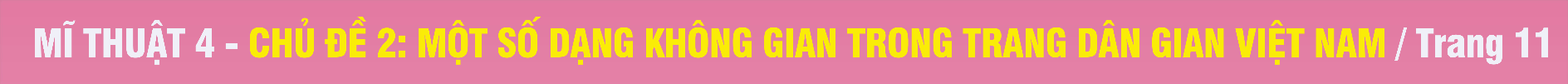 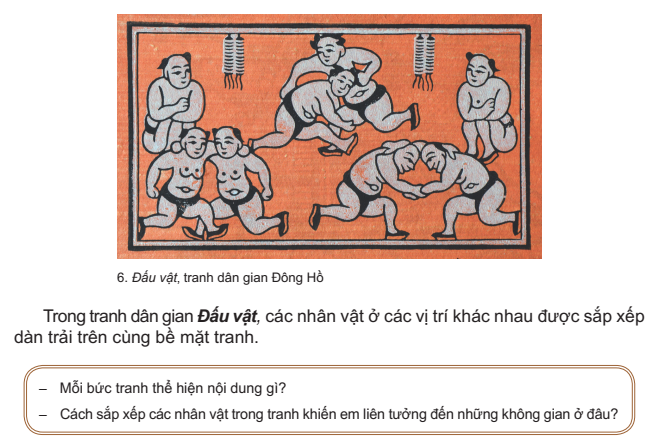 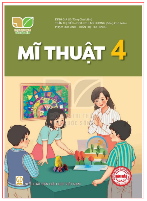 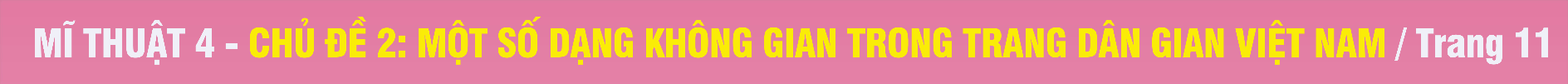 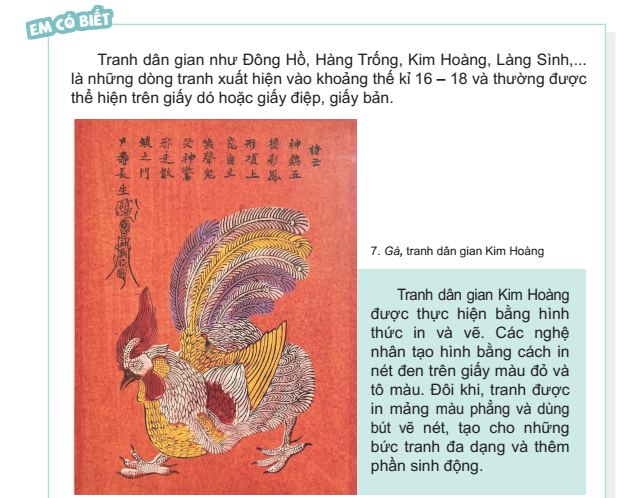 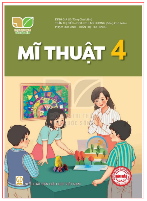 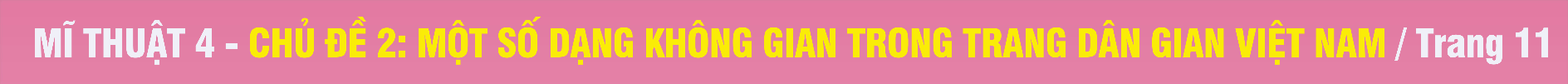 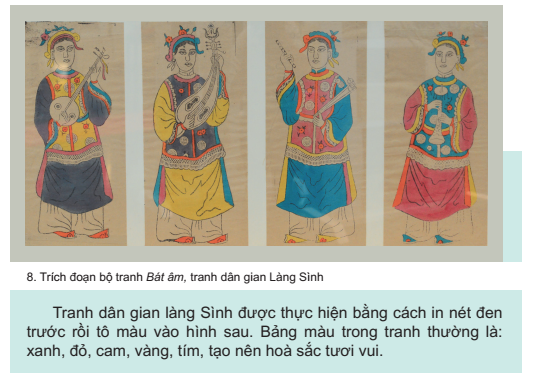 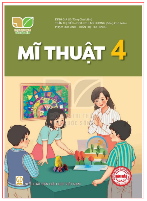 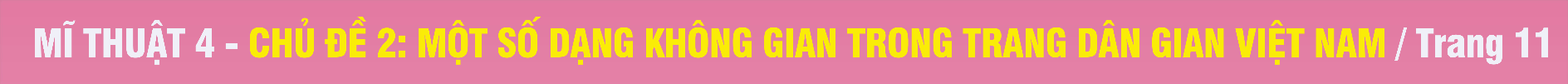 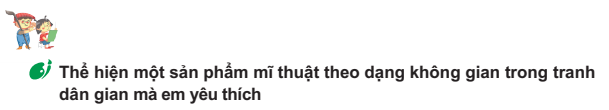 Phần tham khảo
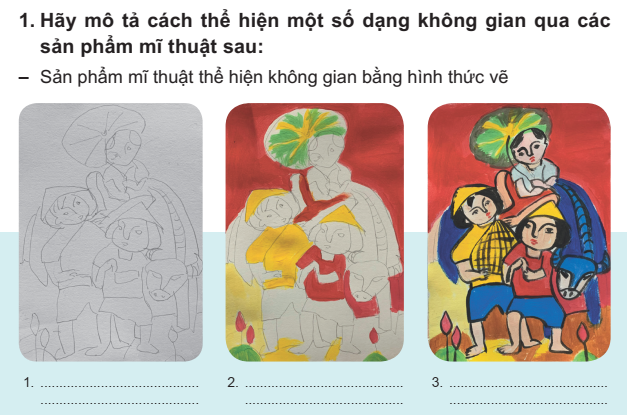 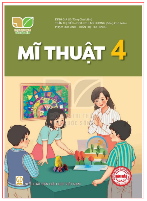 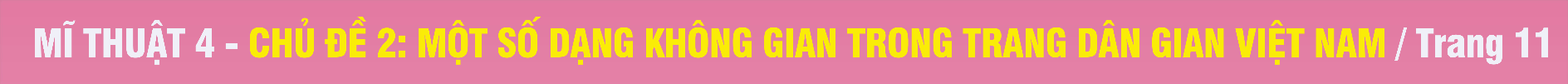 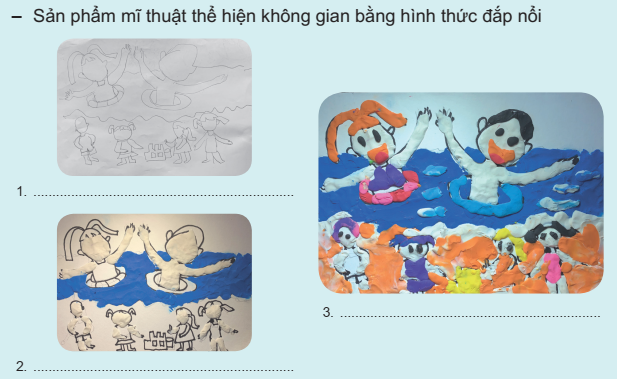 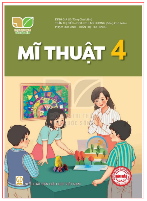 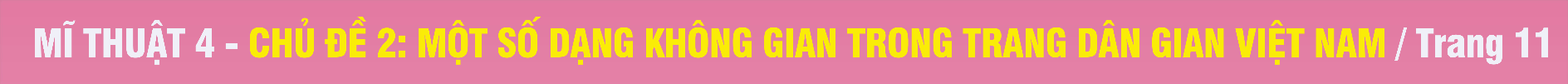 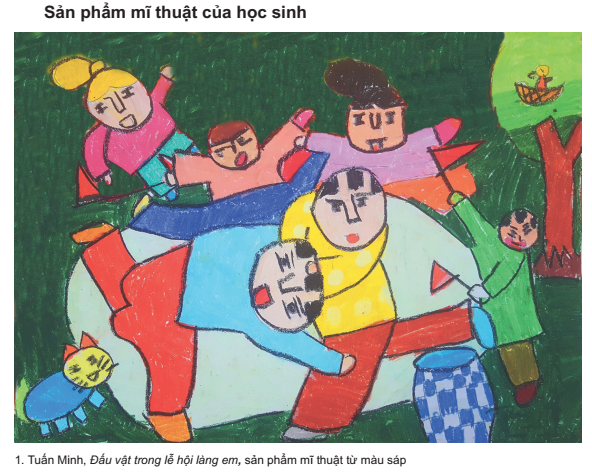 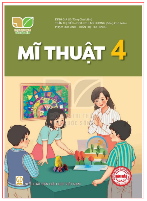 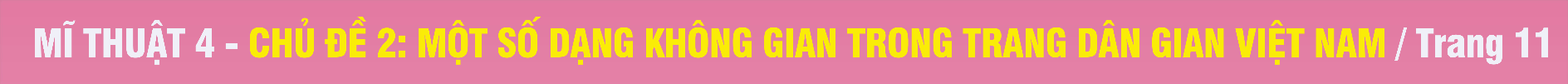 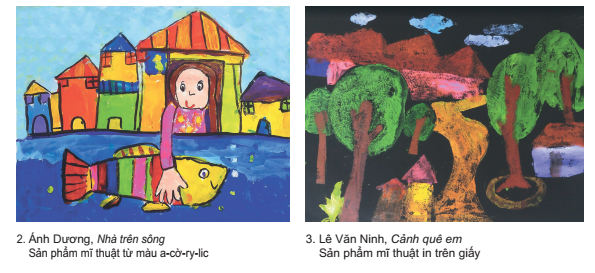 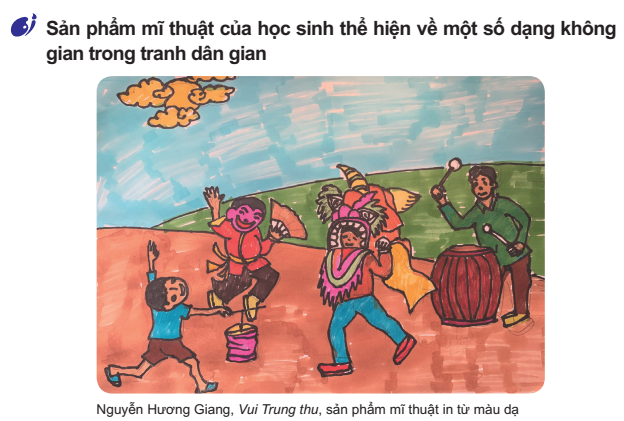 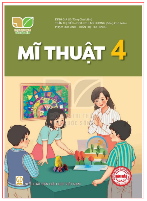 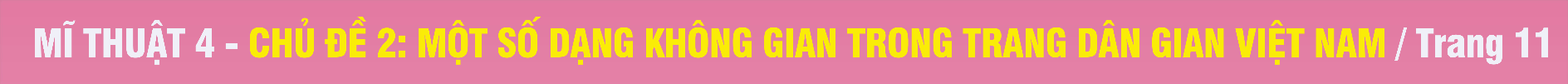 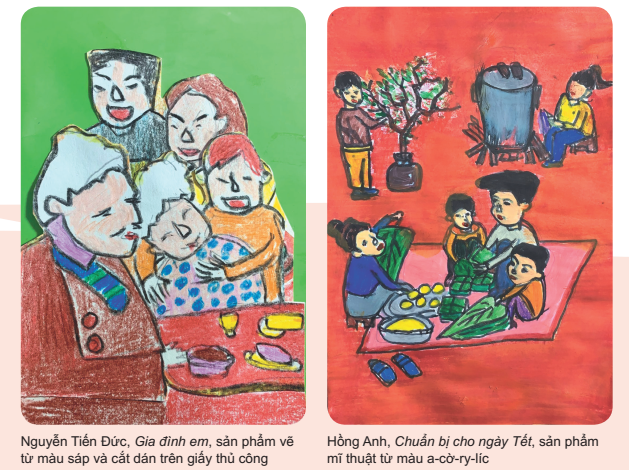 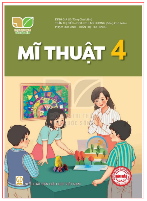 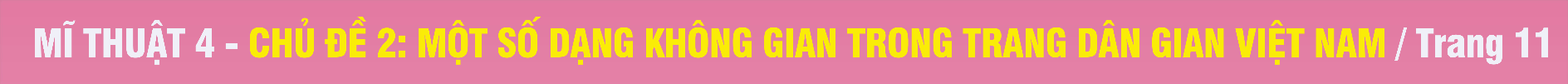 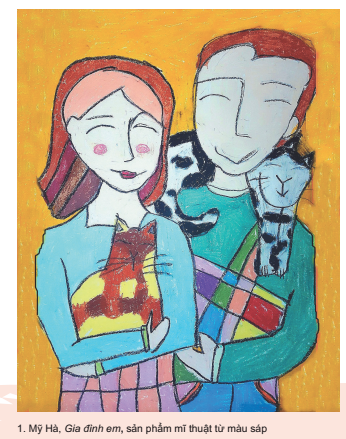 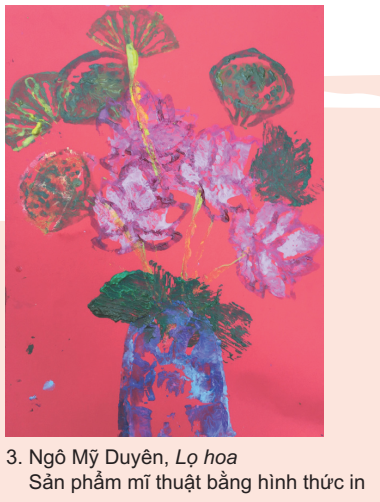 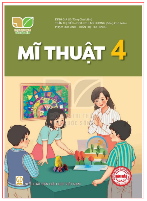 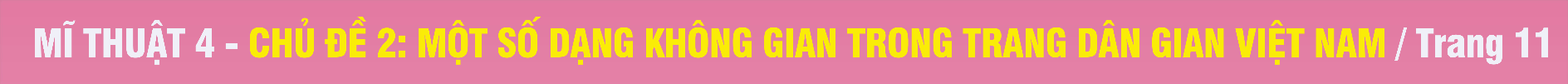 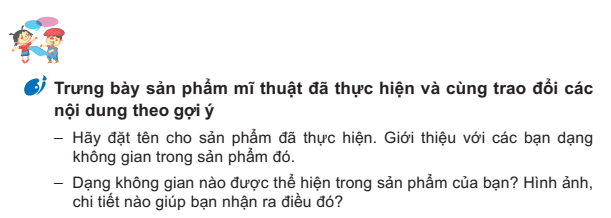 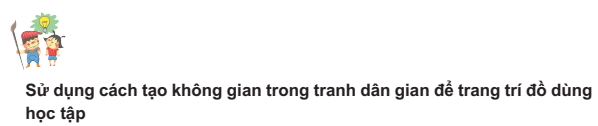 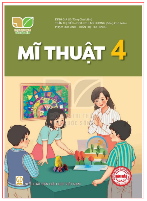 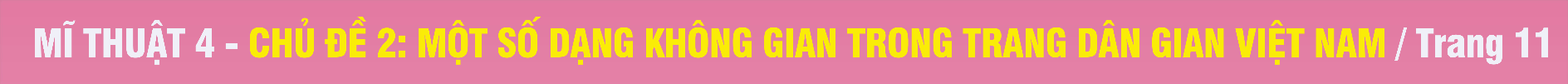 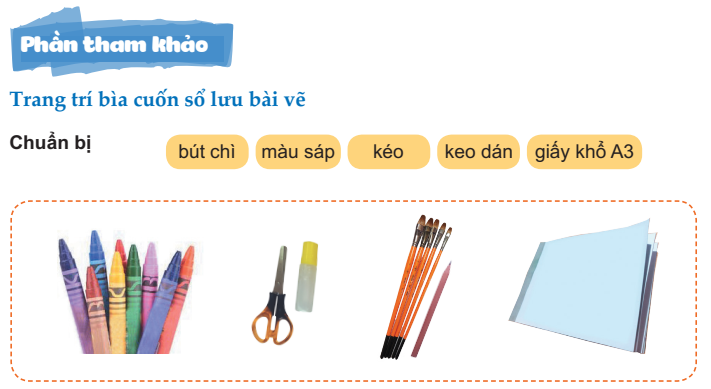 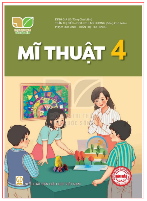 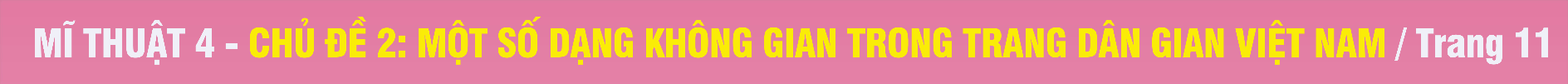 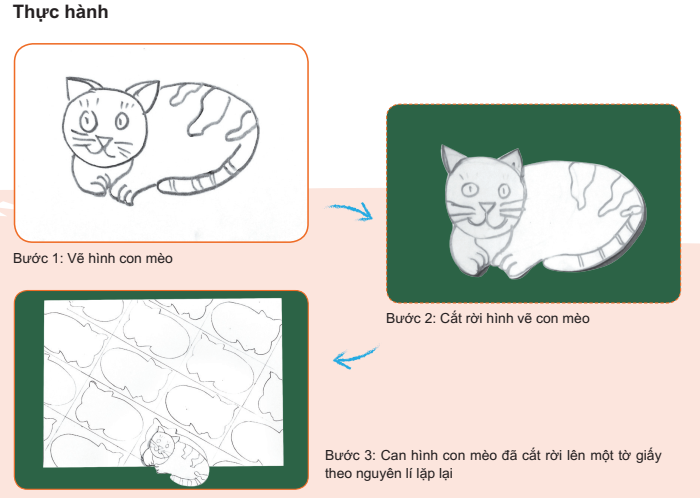 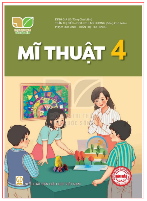 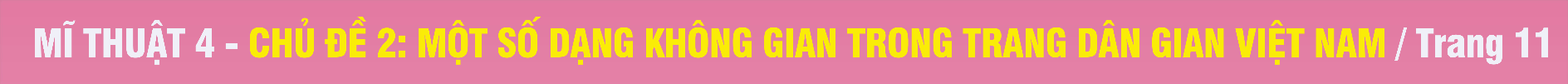 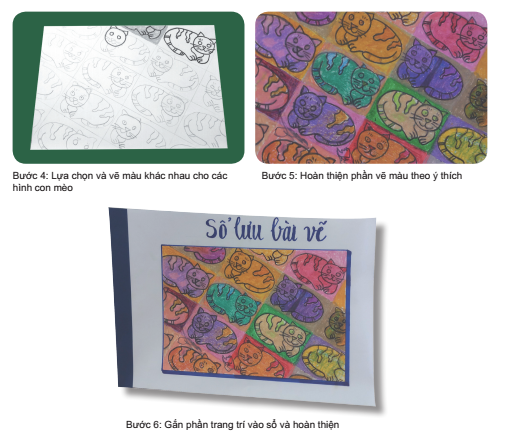 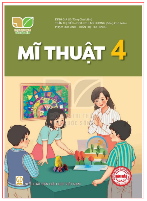 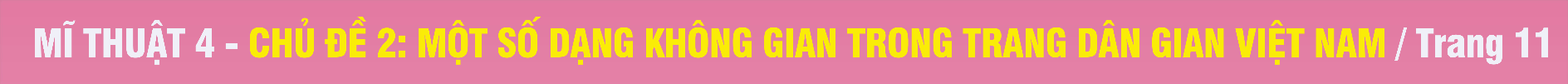 Phần tham khảo
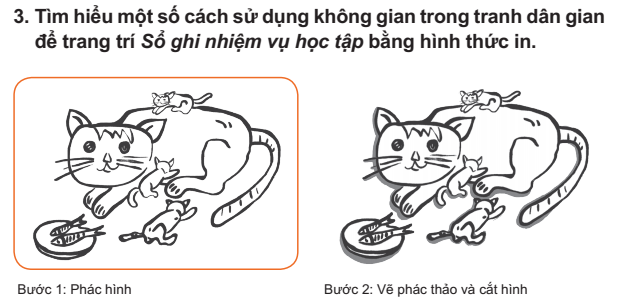 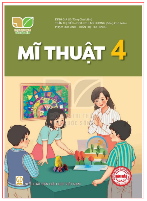 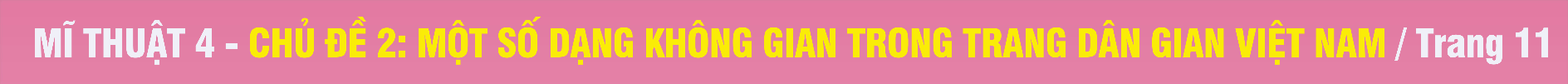 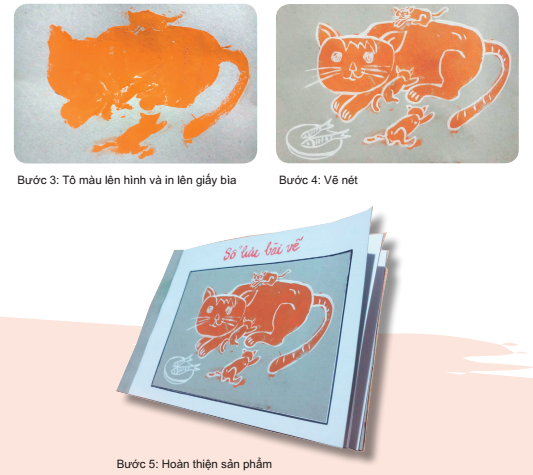 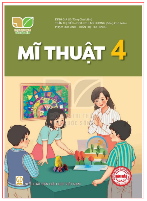 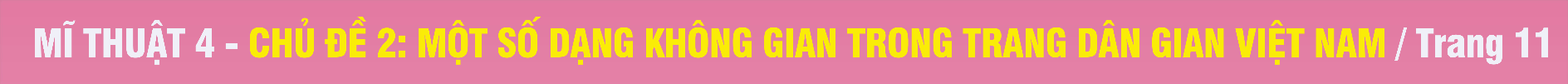 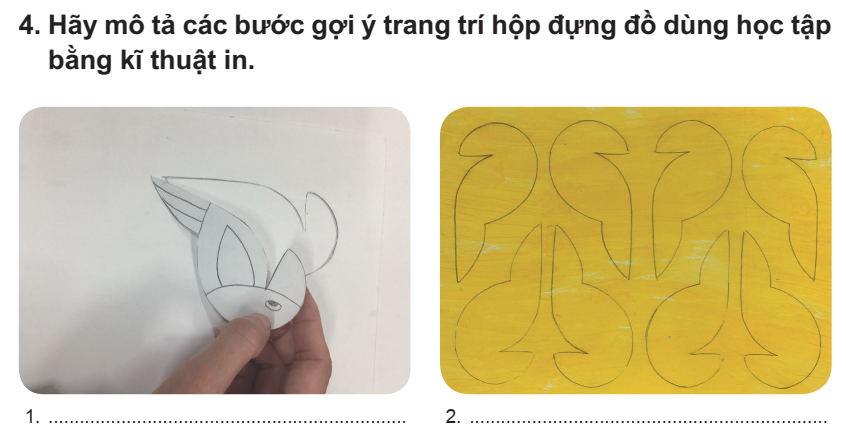 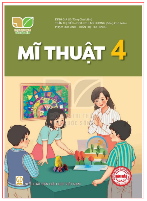 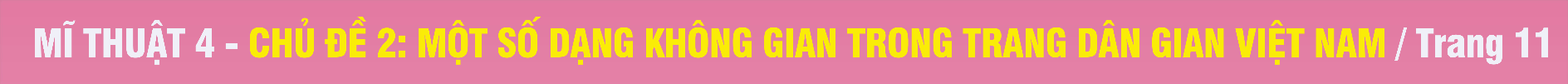 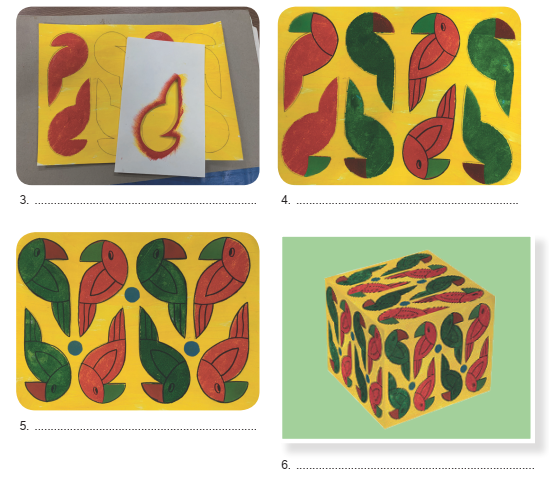 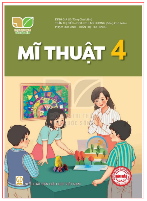 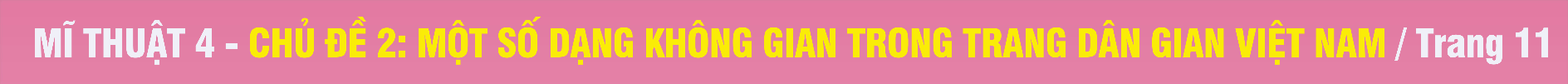